Figure 2. Tonic inhibition is specifically lost in the DG of Syn II−/− mice and can be rescued upon ...
Cereb Cortex, Volume 25, Issue 10, October 2015, Pages 3356–3368, https://doi.org/10.1093/cercor/bhu141
The content of this slide may be subject to copyright: please see the slide notes for details.
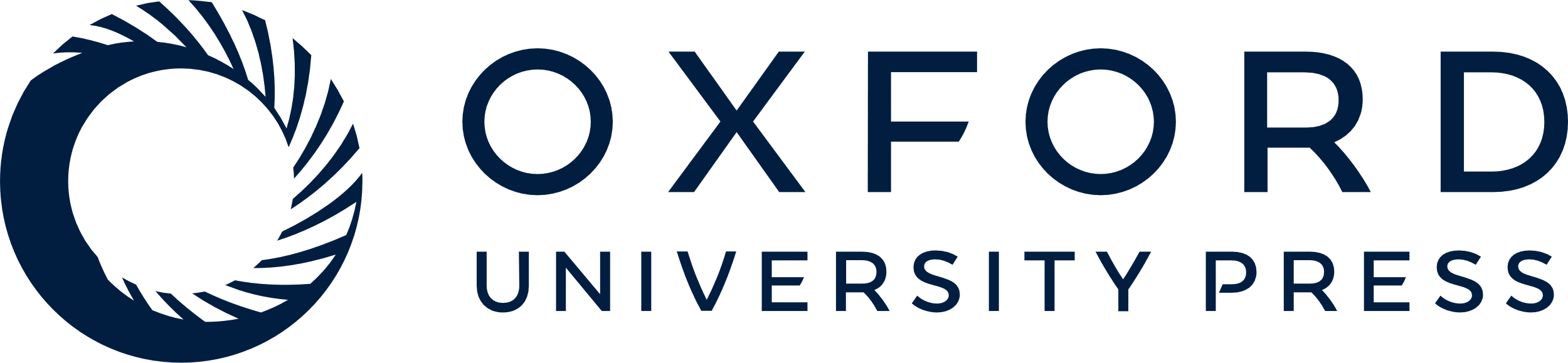 [Speaker Notes: Figure 2. Tonic inhibition is specifically lost in the DG of Syn II−/− mice and can be rescued upon stimulation of extrasynaptic GABAA receptors. (a) Representative traces of tonic inhibitory currents in WT and Syn II−/− DG granule neurons (left) and the respective histogram showing the complete loss of tonic inhibition in acute slices from Syn II−/− mice (WT: black; Syn II−/−: gray). (b) Rescue of the tonic inhibitory current in the Syn II−/− DG to WT levels by the δ-subunit GABAA agonist THIP (1 μM). Representative traces of tonic inhibitory currents in WT and Syn II−/− DG granule neurons treated with THIP (left) and the respective histogram are shown. Each dot represents an individual neuron. (c) Representative traces of spontaneous inhibitory PSCs recorded in DG granule neurons from WT (black) and Syn II−/− (gray) mice before and after bath application of 1 μM THIP. (d) The results of paired experiments show that no changes in the main sIPSC parameters such as amplitude, frequency, rise time, and decay constant occur after the addition of THIP in both genotypes, consistent with the exclusive extrasynaptic expression of GABAA receptors containing the δ-subunit for which THIP is an agonist. ***P < 0.001, Two-tailed paired Student's t-test was used for statistics. n = 6 neurons/genotype.


Unless provided in the caption above, the following copyright applies to the content of this slide: © The Author 2014. Published by Oxford University PressThis is an Open Access article distributed under the terms of the Creative Commons Attribution Non-Commercial License (http://creativecommons.org/licenses/by-nc/3.0/), which permits non-commercial re-use, distribution, and reproduction in any medium, provided the original work is properly cited. For commercial re-use, please contact journals.permissions@oup.com]